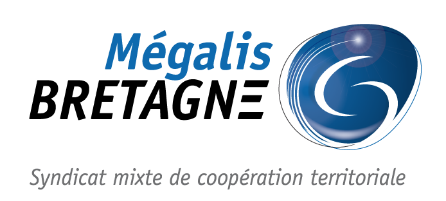 ACCOMPAGNEMENT À LA CYBERSÉCURITÉ

Une offre de services d’accompagnement à la Cybersécurité comprenant :

 un parcours 1 Cyber Sensibilisation pour toutes les collectivités adhérentes, 
 un parcours 2 Cyber Sensibilisation enrichi, pour les communes < 3500 habitants ou les EPCI < 20 000 habitants,
 des formations à la Gestion de crise Cyber, à destination des directions générales et responsables informatiques.
Lien vers l'offre de service Cybersécurité (site Internet de Mégalis)
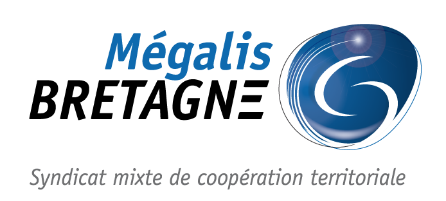 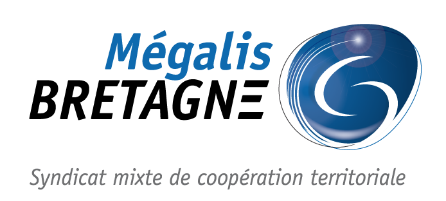